A core Course on Modeling
Introduction to Modeling
0LAB0 0LBB0 0LCB0 0LDB0
c.w.a.m.v.overveld@tue.nl
v.a.j.borghuis@tue.nl 

P.9
Finding functional expressions

Given an intuitive behavior of quantity y in dependenc of quantity x.

How to find a suitable function expression y = f (x)?

Possible approach: the function selector http://www.keesvanoverveld.com/modeling/lectureMaterial/base%20course%20on%20modeling%20-%20function%20selector.ppt 

or click here:
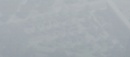 A taxonomy on the basis of graph shapes

Assume functions f:R  R

Focus on behavior for x ‘in the long run’ (x   and x  - , or as far as they get)

Functions that are not monotonic for large |x|  (e.g., oscillating functions such as sin and cos) are not included. 

The tool is a heuristic: no guarantee for  ‘correctness’ or completeness

It may need a bit of tuning to get the values of quantities right

Much useful graphs can be obtained with little more than +, -, * and /.
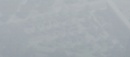 How does the right hand part of the graph look like?
Click on the colored field on the intersection of the chosen row and column
The main entry point of the function selector is a square table
... and the function selector shows an information page with suggestions that may help to find a function with this behavior
How does the left hand part of the desired graph look like?
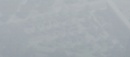 Describes the characteristic features of the graph of the function
Behavior
  
  Suggested form

  Parameters

  How to fit

  Example


  Remarks
Linear, increasing
Gives one or more mathematical expressions for functions that show this behavior
y = ax + b, a > 0
Explains the meaning of the parameters that may occur in the function
a: slope with the +x axis; b: intercept with the y-axis
Explains how to obtain the values for these paremeters in order to have the graph meet certain requirements
linear least squares (http://en.wikipedia.org/wiki/Linear_least_squares_(mathematics) );
Gives an example from the domain of mathematical modeling of the use of this function
The world record time on 200 m sprint as a function of time (this example shows the limitations of extrapolating simple models; see Edwards & Hamson, page 10 and further)
May give additional information, external links etc.
Click here to return to the square table to select another function
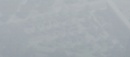 Click on the colored field on the intersection of the chosen row and column
A more challenging example: the market share function
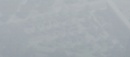 Behavior

  Suggested form
  Parameters


  How to fit


  Example



  Remarks
saturation; increasing for decreasing x; decreasing for increasing x. When monotonous, a logistic curve is a likely candidate.
y = 1/(1+exp(x))
Standard version has no parameters: asymptotes for y=0 and y=1. Standard inflection point for  x=0 and slope -1.
For arbitrary asymptotes, inflection point and slope, use Richards generalised logistic curve; see http://en.wikipedia.org/wiki/Generalised_logistic_curve
Applications in neural networks, medicine (tumor growth), physics (Fermi distribution), economy (price elasticity). (Notice: not in ecology or demography; when species get extinct, there is no gradual asymptotic decay for increasing x (=time)).
Depending on the application, other parametrizations can be                             y=a arctan (bx +c)+d, or piecewise linear (ramp function). If the function can have a vertical asymptote (that is, is not monotonous), a two-branch hyperbola          like y = 1/x could be tried.
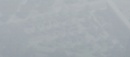